Workshop guide
Facilitator: 
Read notes to prepare. Amend slides if needed.
Practice the script aloud. Change as needed. 
Ready the family-facing materials.
Display slide 2 as families arrive.
Become an Expert
Trở thành chuyên gia
Chương trình buổi học
Chào mừng
Hướng dẫn cách đọc
"Mình đã học 
được cách thêm vào những chữ khó!"
Giờ thực hành
Suy ngẫm & cập nhật
Hướng dẫn buổi học
Chuẩn bị.
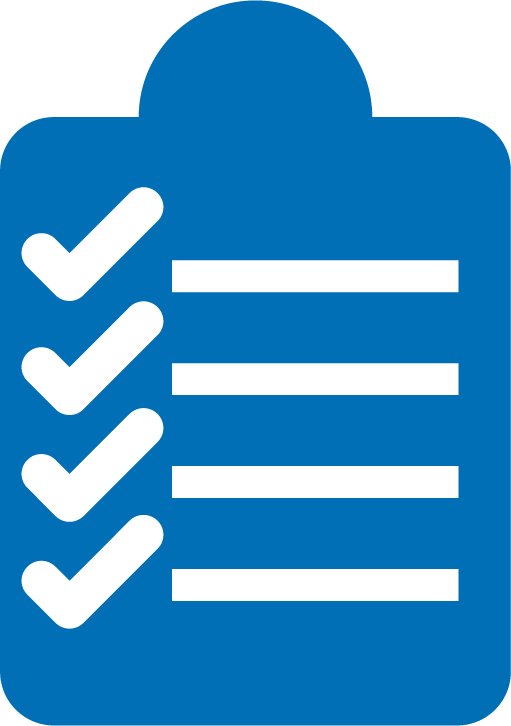 Có mặt.
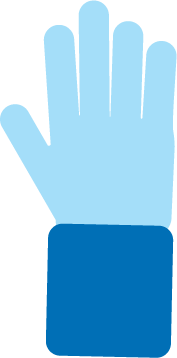 Hãy tỏ ra lịch sự
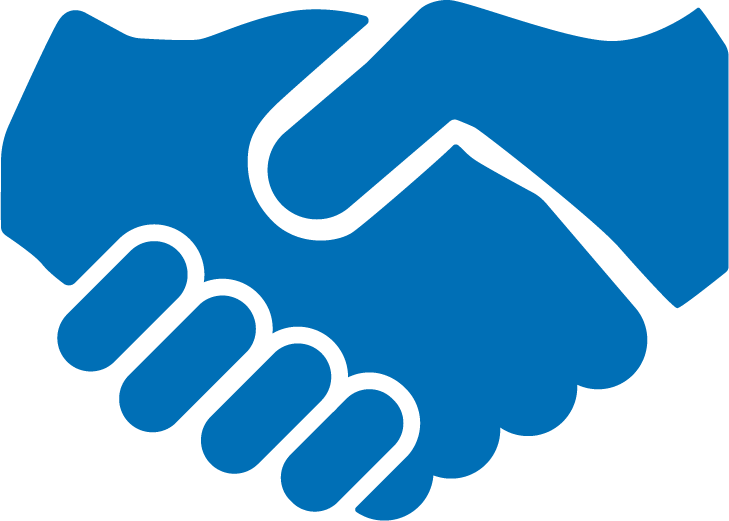 Hỏi những thắc mắc.
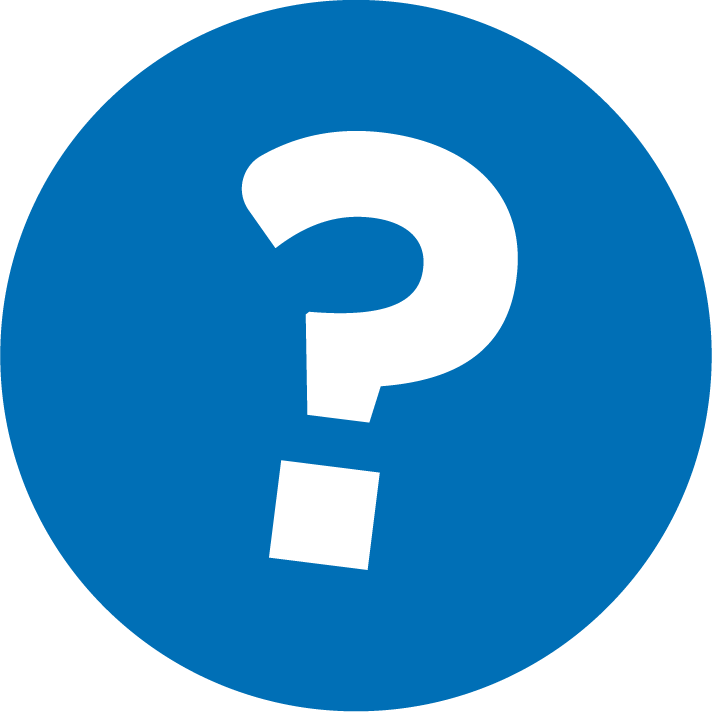 Trở thành chuyên gia
1
Chọn một chủ đề.
2
Liệt kê một số câu hỏi.
3
Đọc ít nhất 2 cuốn sách.
Mẹo này giúp trẻ xây dựng được kiến ​​thức nền tảng.
4
Trao đổi về những gì đã học được.
Kiểm tra thuật ngữ về khả năng đọc viết
Lượng thông tin học được về một chủ đề từ những kinh nghiệm trước đó.
Kiến thức nền tảng
Chọn một chủ đề
Con đã học được nhiều nhất từ những câu chuyện hoặc cuốn sách nào? 


Con đã thưởng thức nhiều nhất những bộ phim nào? (Thảo luận về loại phim, bài học kinh nghiệm, thông điệp.)

Chương trình TV yêu thích của con là gì? (Thảo luận về loại chương trình, bài học kinh nghiệm, thông điệp.)
Viết ra danh sách các chủ đề hoặc danh mục (ví dụ: động vật có vú hoặc tình bạn).
Liệt kê một số câu hỏi
Con đã biết sẵn những gì về [chèn chủ đề]?

Con muốn tìm hiểu thêm điều gì về chủ đề này?

Do đó ba câu hỏi chúng ta có được là [lặp lại câu hỏi]...
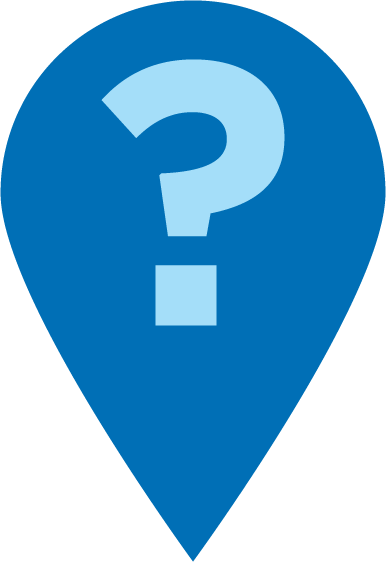 Đọc ít nhất 2 cuốn sách
Mẹo và thủ thuật
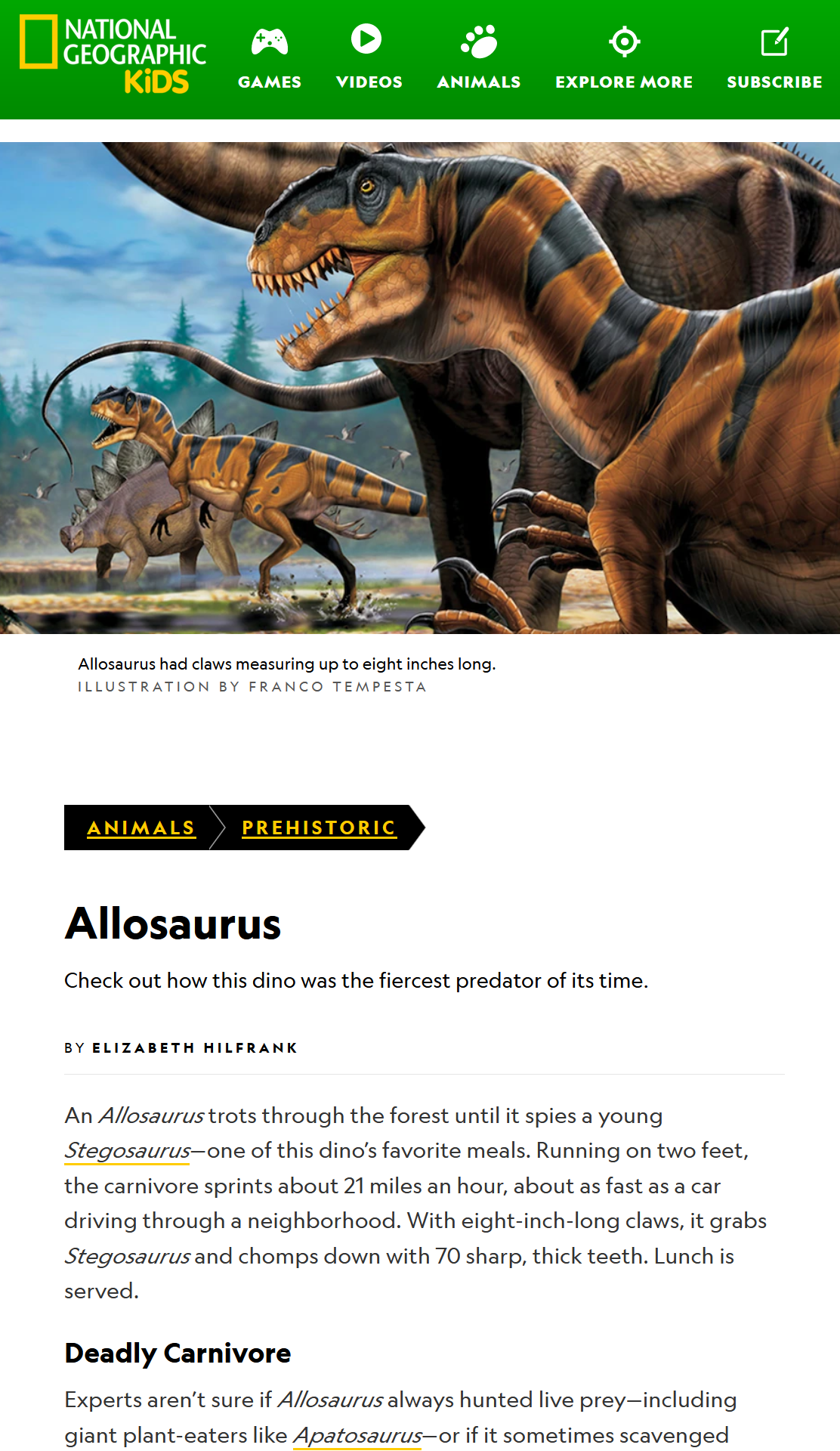 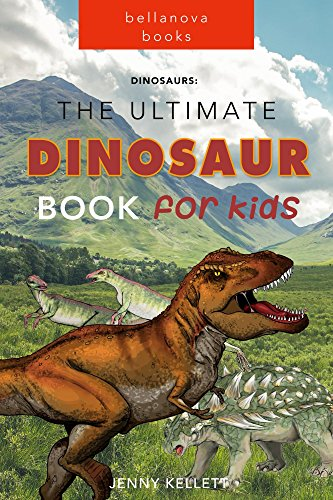 Trẻ cũng có thể xem phim, đọc bảng hiệu ở viện bảo tàng hoặc xem các trang web.
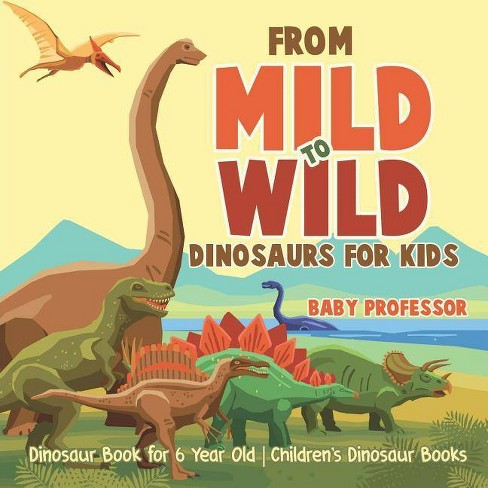 Hãy đọc hoặc xem ít nhất hai nguồn cho một chủ đề.
Trao đổi về những gì trẻ đã đọc
Con học được điều gì về (chủ đề)?

Con đã học được những gì con mong muốn chưa? Con mong được tìm hiểu thêm về điều gì?

Nội dung đầu tiên con đọc có giúp con hiểu được nội dung thứ hai tốt hơn không? Là như thế nào?
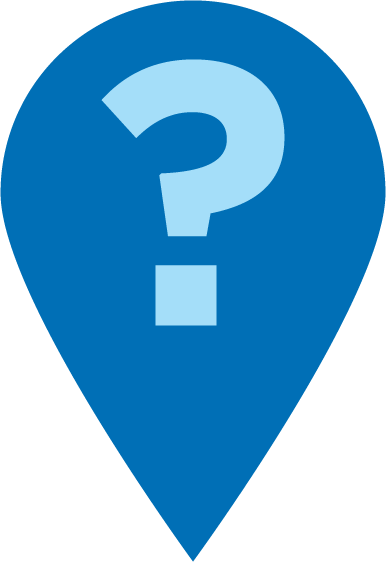 Đọc sách = trò chuyện (K-1)
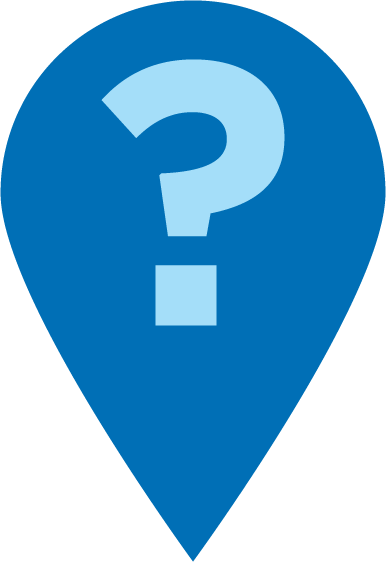 Con tò mò muốn tìm hiểu thêm về điều gì?
Con đã biết được gì về nội dung đó?
Con có muốn tìm hiểu không?
Con đã học hỏi được gì về [chủ đề]?
Đọc sách = trò chuyện (2-3)
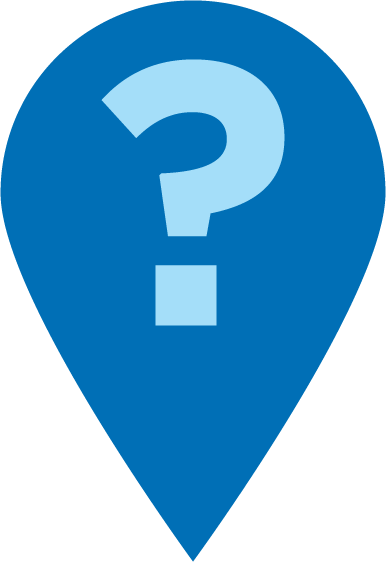 Con hy vọng học hỏi thêm điều gì về chủ đề này?
Con nghĩ mình cần những thông tin cơ bản nào để hiểu được cuốn sách này?
Sách này được kết nối với những sách khác mà con đã đọc về chủ đề này như thế nào?
Gia đình đa ngôn ngữ
Sử dụng cách này với sách trong bất cứ ngôn ngữ nào
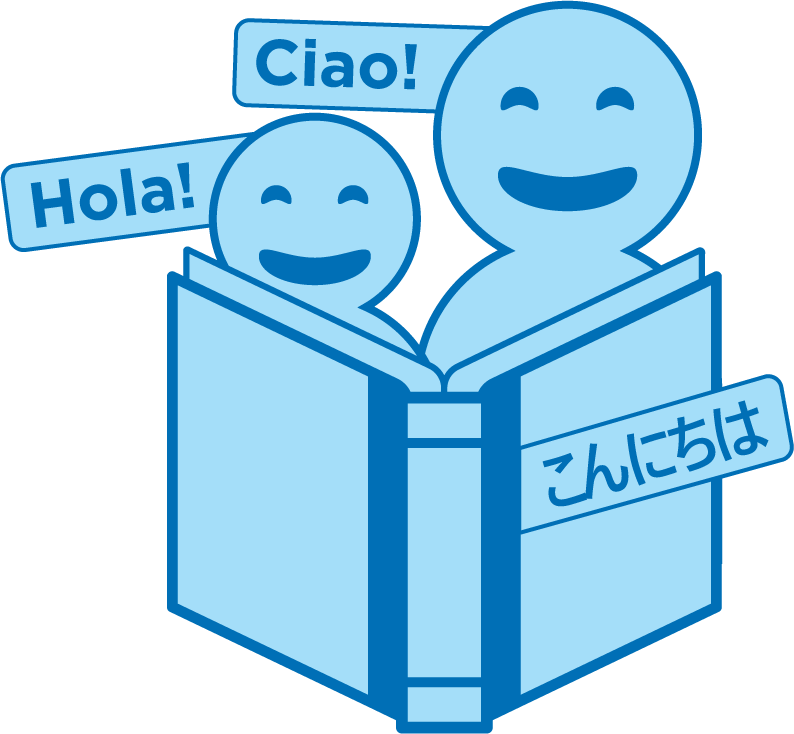 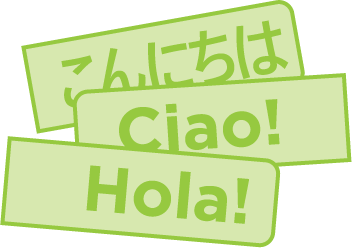 Đặt câu hỏi và nói về sách bằng bất cứ ngôn ngữ nào! Giải thích các từ ngữ bằng một ngôn ngữ khác
Giờ thực hành
1
Chọn một chủ đề.
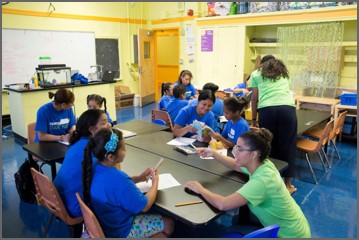 Gọi cô nhé nếu con có câu hỏi nào!
2
Liệt kê một số câu hỏi.
Đọc ít nhất 2 cuốn sách.
3
4
Trao đổi về những gì đã học được.
Suy Ngẫm
Quý vị có câu hỏi nào về các mẹo đọc không?
Quay lại và trao đổi với con quý vị: Chúng ta đã sẵn sàng để thử để mẹo đọc này ở nhà chưa?
Hãy chia sẻ cách quý vị có thể sử dụng mẹo đọc này ở nhà.
Câu hỏi của quý vị sẽ giúp ích cho những người khác trong phòng!
Xin hãy đóng góp ý kiến
Nhận xét của quý vị sẽ giúp cho thời gian chúng ta cùng học tập càng hữu ích hơn!